Qumoq xamirdan savatchalar tayyorlash
Qumoq xamirdan savatchalar tayyorlash uchun xamirni 6—7 mm qalinlikda bir tekis qilib yoyiladi. 
Yuzi taram-taram kesilgan konus shaklidagi dumaloq yoki tuxumsimon qoliplar olinadi.
 Ularni tӯnkariladi-da, keyinchalik kamroq qiyqim chiqishi uchun birbiriga zich taqab xamir ustiga qӯyiladi.
 Tӯnkarig‘liq turgan qoliplarning ustidan ӯqlov yurgiziladi, natijada har bir qolip bilan birga olib, qolipni ӯnglab qӯyiladi-da, ikkala qӯlning bosh barmoqlari bilan xamirni qolipning taram-taram devorlariga bosib chiqiladi.
 Listlarga qӯyiladi. 240°S haroratda 15 minut pishijiladi. Sovitib, qumoq savatchalarni qolipdan urib tushiriladi.
 Tayyor savatchaga qandolatpazlik xaltasidan mevali masalliq sitib tushiriladi-da, yuzini konservalangan mevalar bilan bezatib, ustidan jele quyiladi. Pirojniyning namligi 22(yo2)%. Kichik pirojniyning
Kerakli masaliqlar
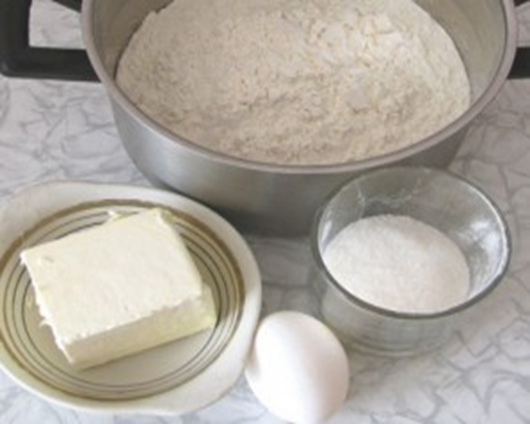 Sariyog’              200gr
Un                        250-300gr
Shakar                  50-100gr
Tuxum                   1 ta
Elakdan o'tgan unga maydalangan margarin qo'shing va hamma narsani yaxshilab aralashtiring, mayda bo'laklar hosil bo'lguncha qo'llaringiz bilan yaxshilab ishqalang.
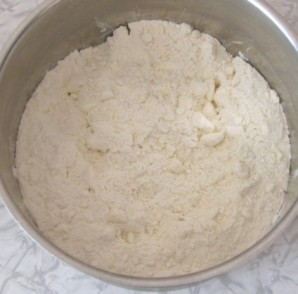 Alohida idishga tuxum, shakar. Tuz xammasini yaxshilab kupirtiramiz.
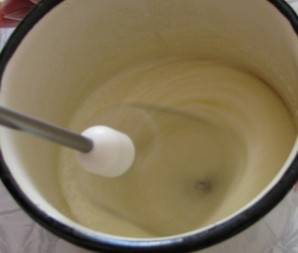 Unli uvog’imizga tuxumli massamizni aralashtirib xamir qoramiz.
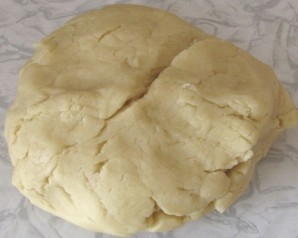 Keyin xamirni kichik bo'laklarga bo'linib, maxsus qoliplarga solib qo'yish kerak.
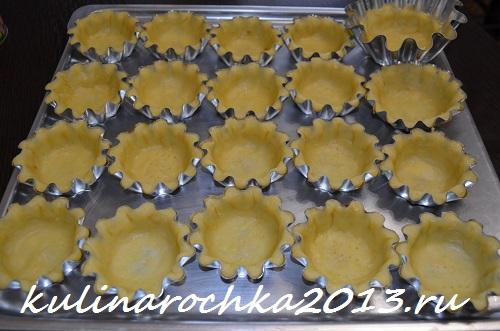 Pishirish vaqti - 20 dan 25 minutgacha, pechda ikki yuz darajaga qadar isitiladi. Bu erda haddan tashqari ta’sir qilmaslik juda muhim,
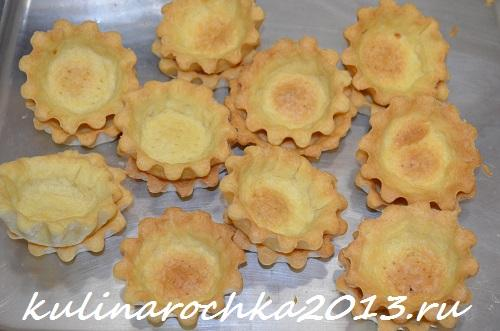 Tartaletkamizni tagiga djem surtib ustidan krem bilan bezak beramiz.
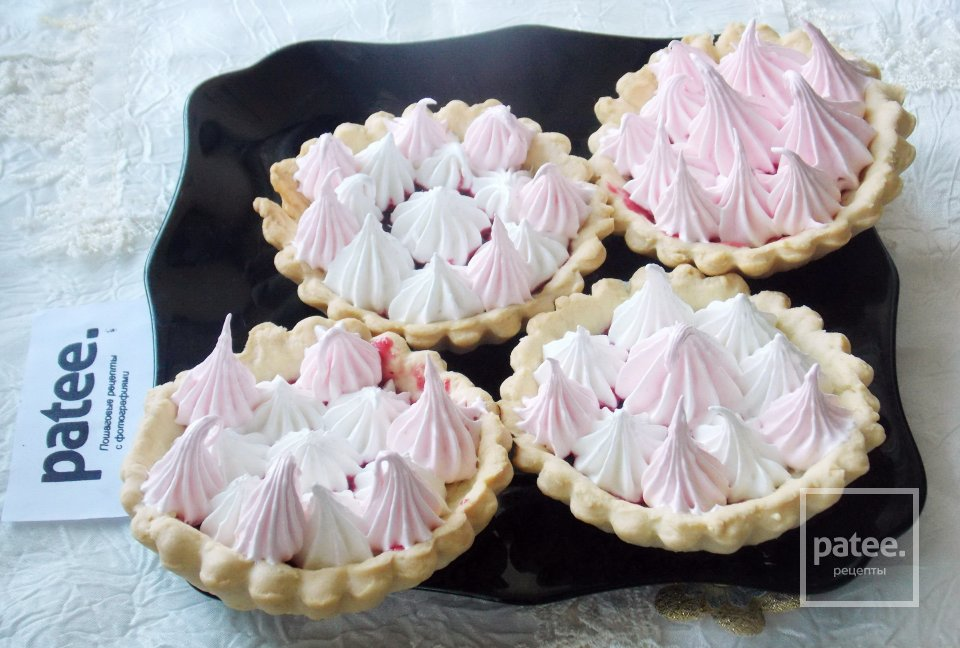 Yoqimli ishtaxa
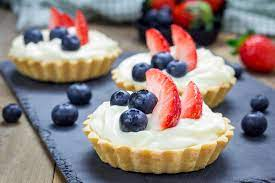